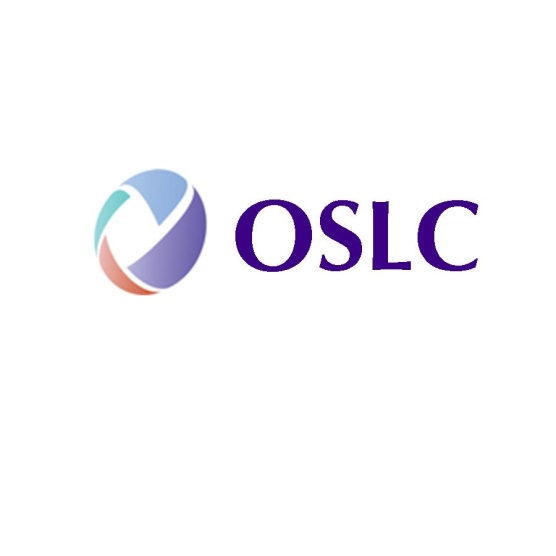 Scenario-driven & Solution-oriented
Leading choice for strategic integration technology
Generally applicable: specs available for many domains covering ALM, DevOps, ISM, and PLM
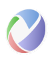 Users can work seamlessly across their tools
(complex and fragile synchronization schemes not required)
Open Services for Lifecycle Collaboration
Lifecycle integration inspired by the web
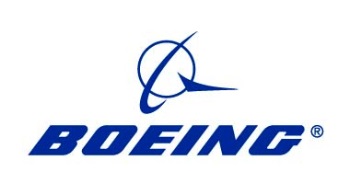 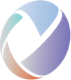 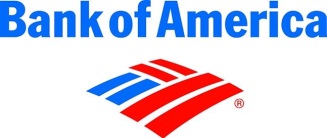 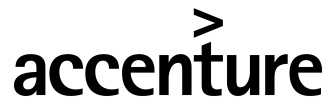 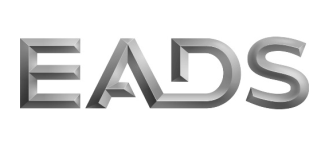 OSLC Member Section at OASIS
Architecture of the Web
Standard Interfaces
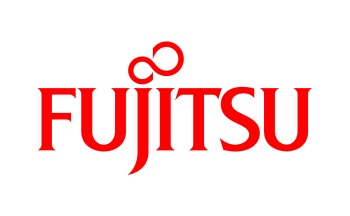 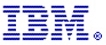 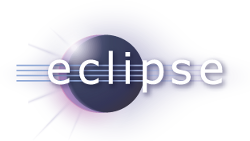 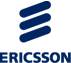 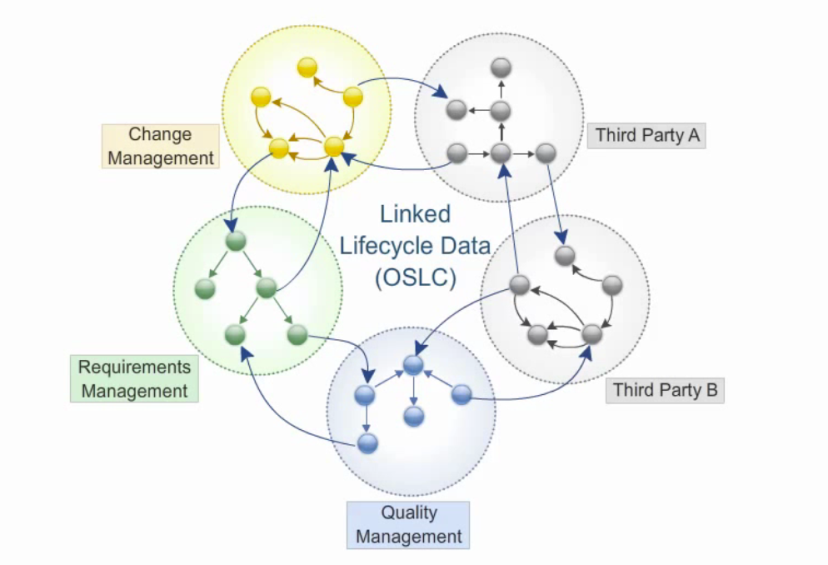 Linked Data
“Just Enough” integration
Automation
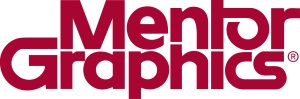 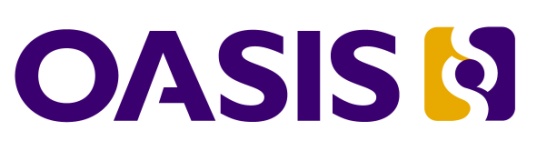 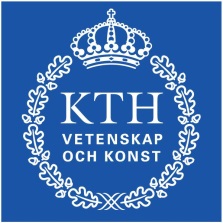 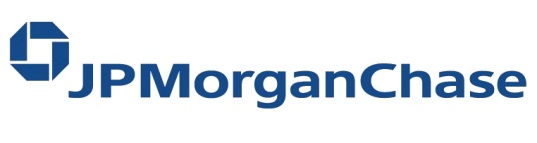 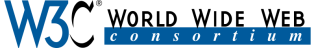 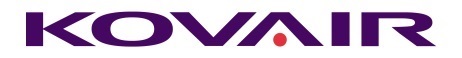 Based on and Shaping the Future of  Internet Architecture
Open and Independent Governance and Leadership
OSLC Member Section
Increased reuse
Increased traceability
Linked Data Platform Working Group
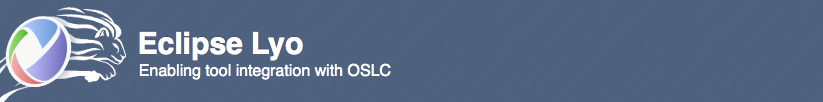 Monitoring
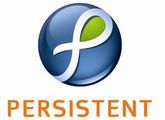 Open Services for Lifecycle Collaboration
Lifecycle integration inspired by the web
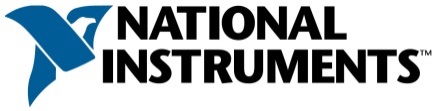 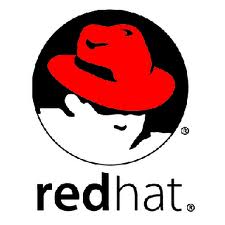 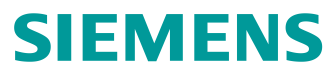 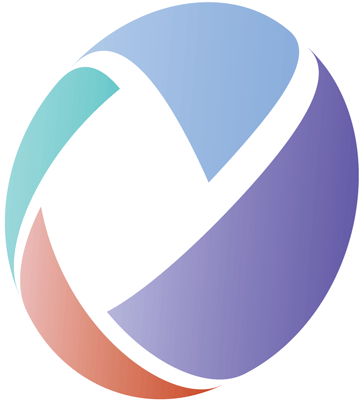 Decreased maintenance costs
Better visibility
The Resource for OSLC Implementers
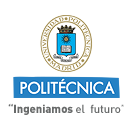 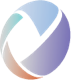 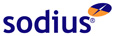 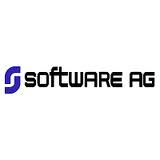 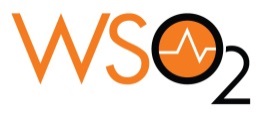 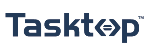 OSLC:
OSLC is an open and scalable approach to lifecycle integration.
It simplifies key integration scenarios across heterogeneous tools
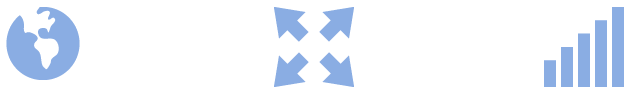 Inspired by the web
Proven
Free to use and share
Open
Changing the industry
Innovative
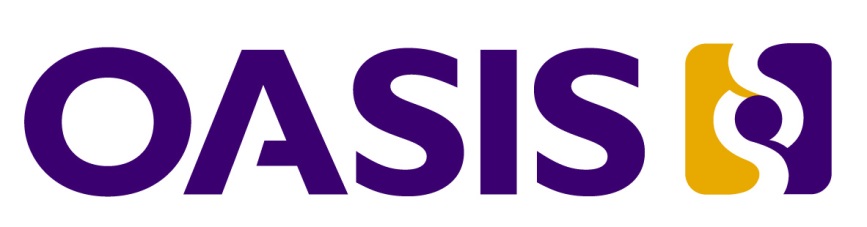 Aspirations for OSLC
OASIS OSLC Co-Founders
The Technical Vision for OSLC
The Technical Vision for OSLC